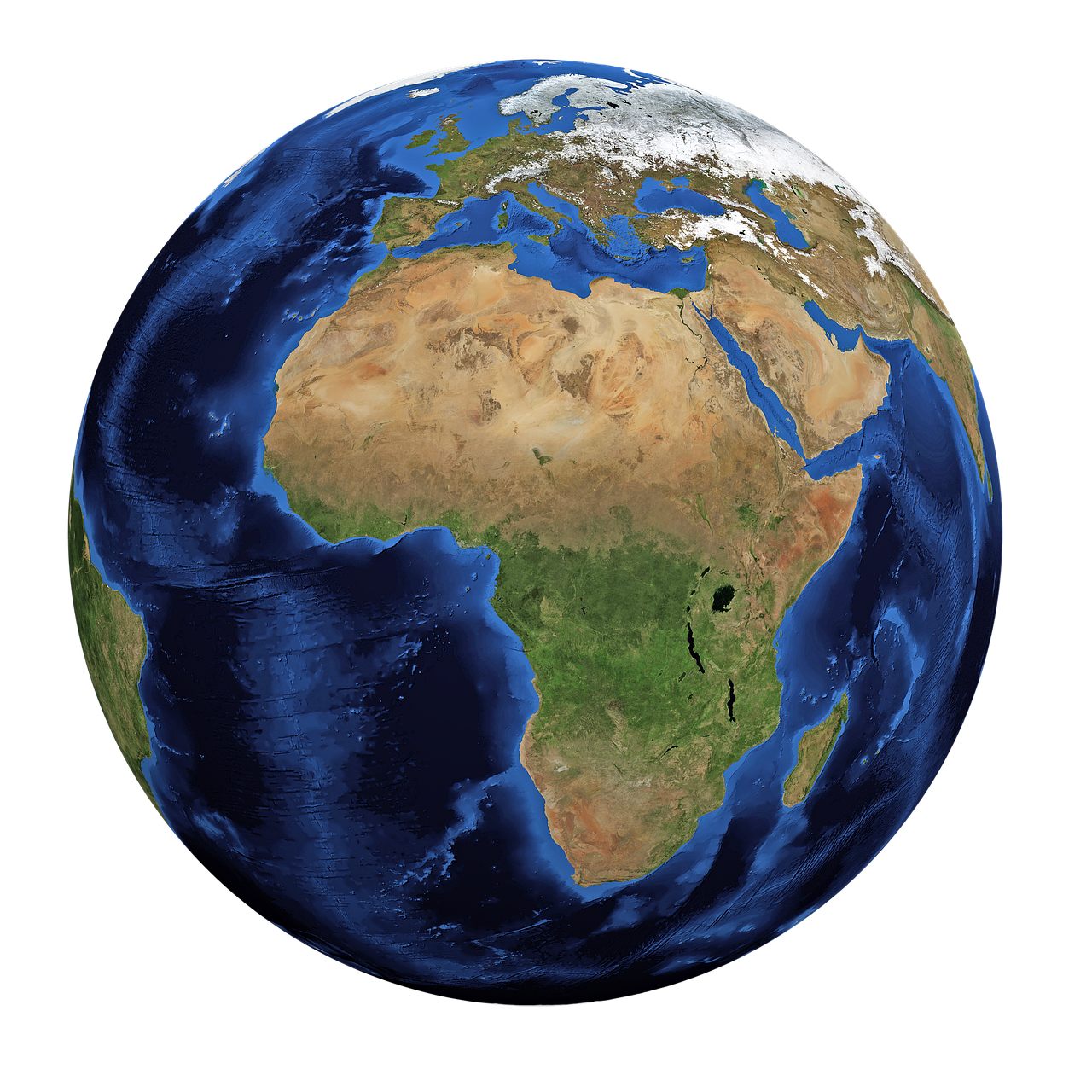 Die Erde – der blaue Planet
Rund 70 % der Erdoberfläche sind mit Wasser bedeckt,
davon sind
97 % Salzwasser
3 % Süsswasser (Trinkwasser: weniger als 1 %)
[Speaker Notes: Die Erde – der blaue Planet
Rund 70 % der Erdoberfläche sind mit Wasser bedeckt, davon sind
97 % Salzwasser
3 % Süsswasser		
> 2 % in gefrorener Form als Gletscher oder an den Polen
< 1 % steht uns zur Nutzung als Trinkwasser zur Verfügung]
Weltbevölkerung
Über 7‘000‘000‘000 Menschen (7 Milliarden)
Jährlicher Zuwachs: 78‘000‘000 Menschen
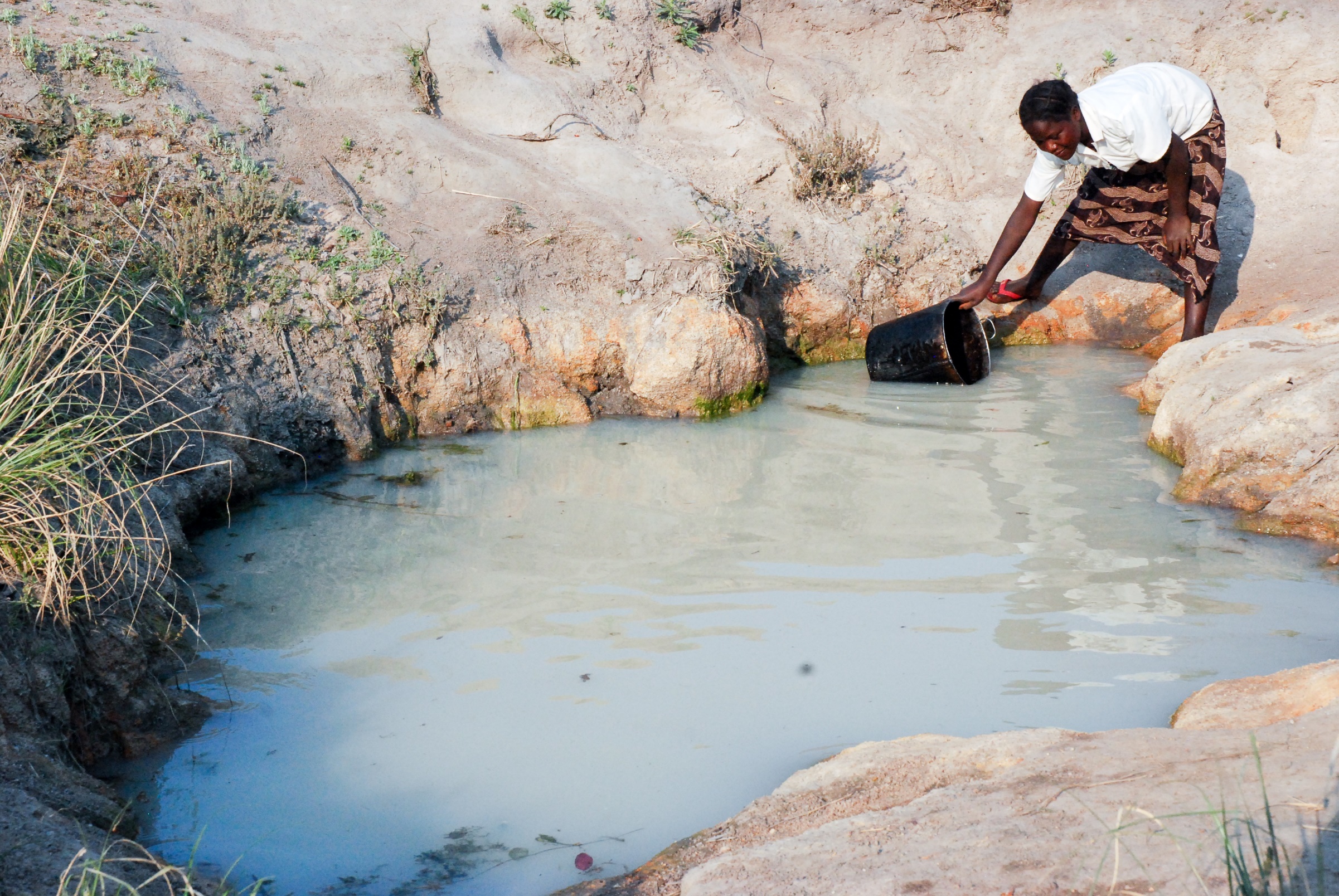 Mangel an Trinkwasser
663‘000‘000 Menschen haben keinen Zugang zu sauberem Wasser
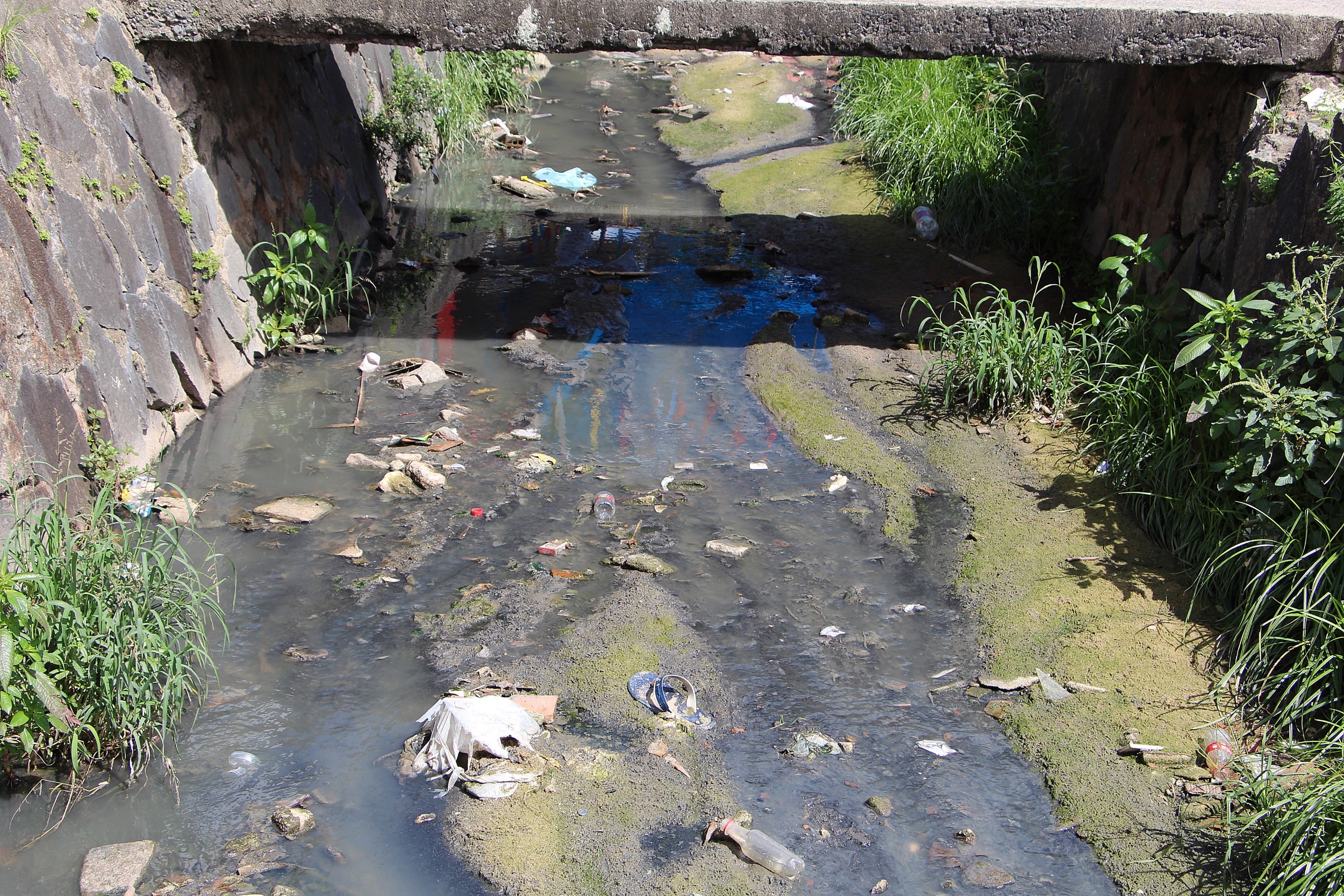 Mangel an sanitären Anlagen
2‘400‘000‘000 Menschen mangelt es an sicheren sanitären Anlagen
1‘000‘000‘000 Menschen müssen ihre Notdurft im Freien verrichten
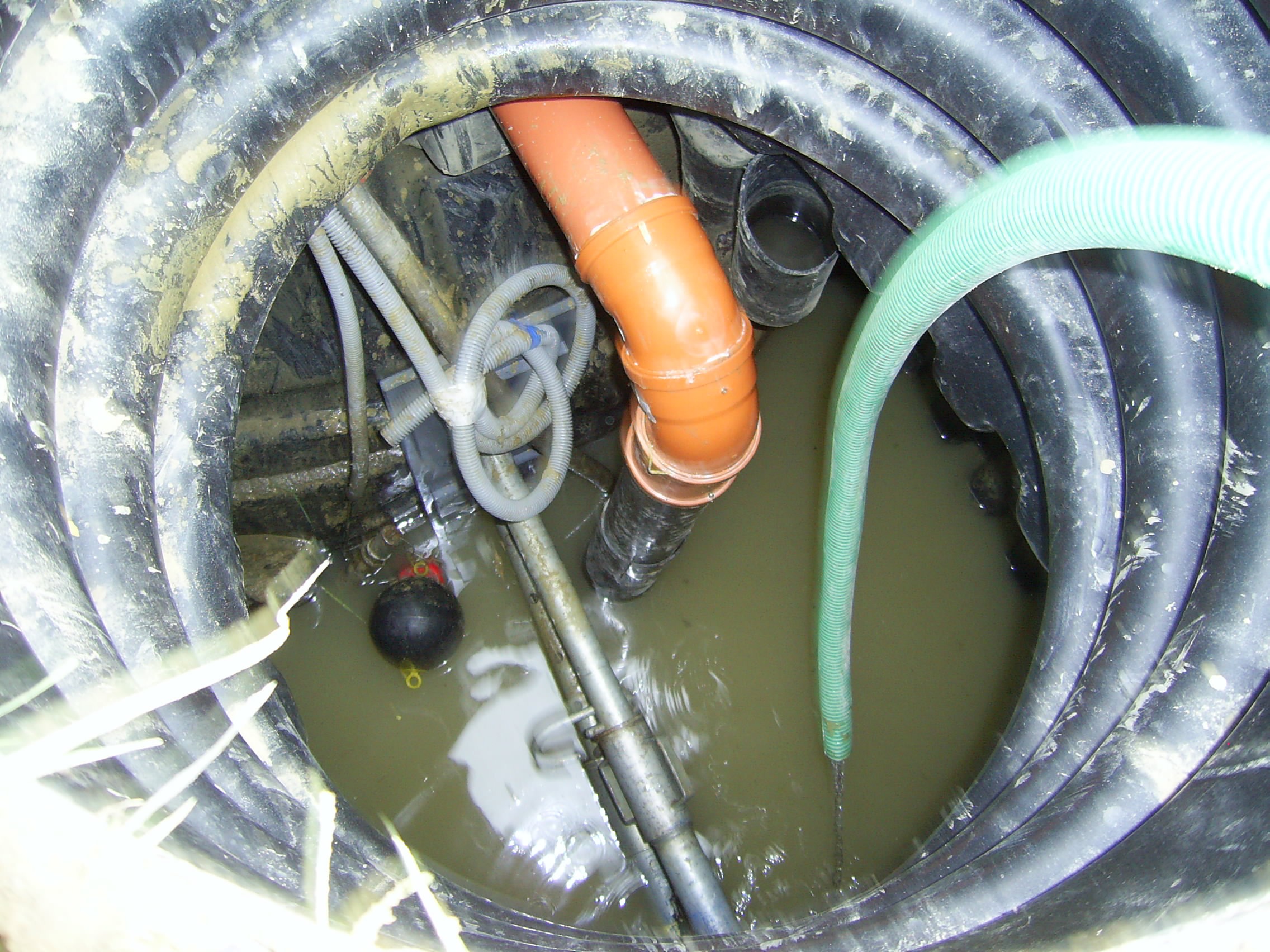 Wasserverschmutzung
In die Gewässer der Entwicklungsländer gelangen
über 90 % des Abwassers und
70 % des Industrieabfalls.
Krankheiten
Fast 1‘000 Kinder sterben täglich an Durchfallerkrankungen,
bevor sie fünf Jahre alt werden.
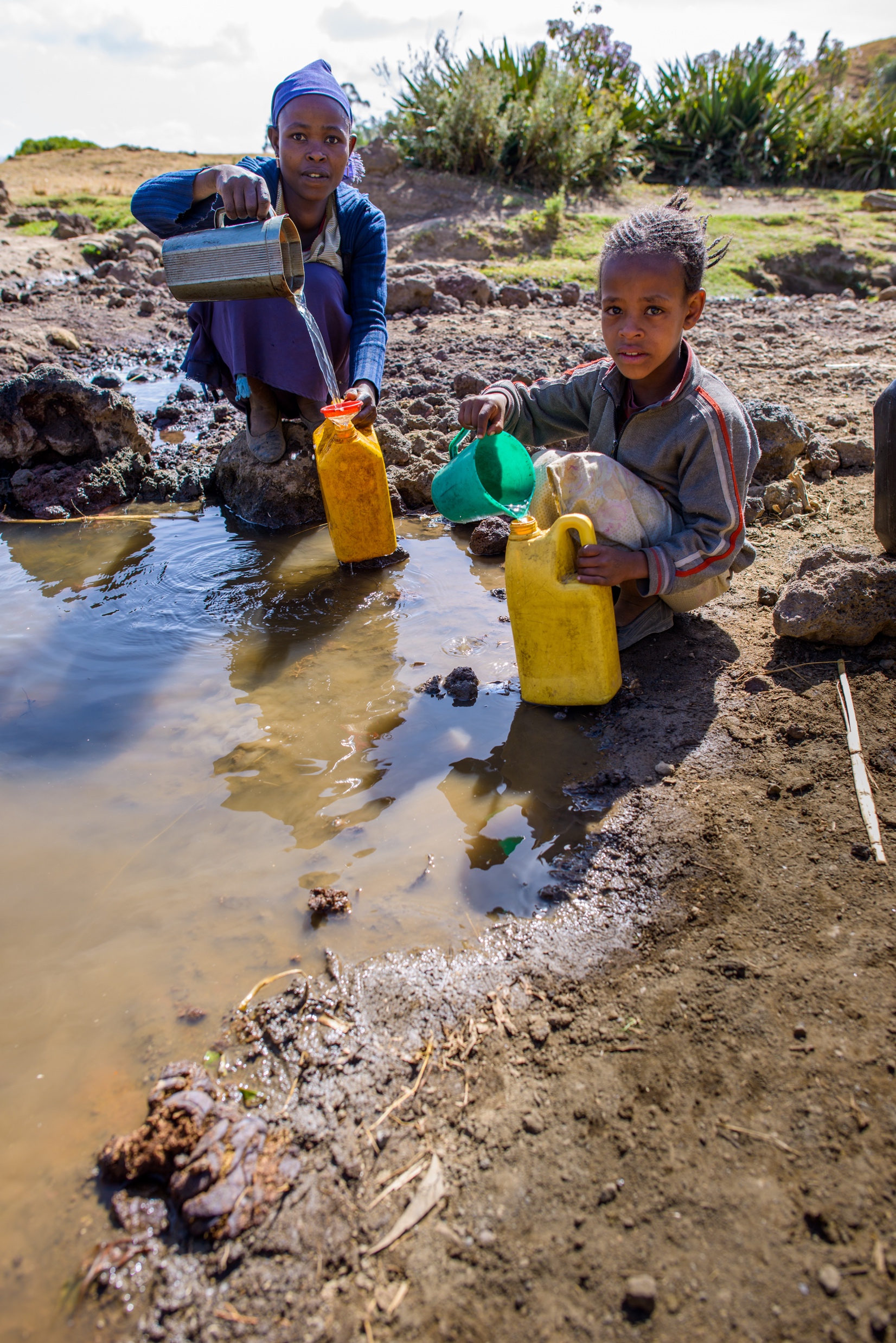 Mangel an Bildung
Statt die Schule zu besuchen, müssen viele Kinder
täglich Stunden mit Wasser tragen aufwenden.
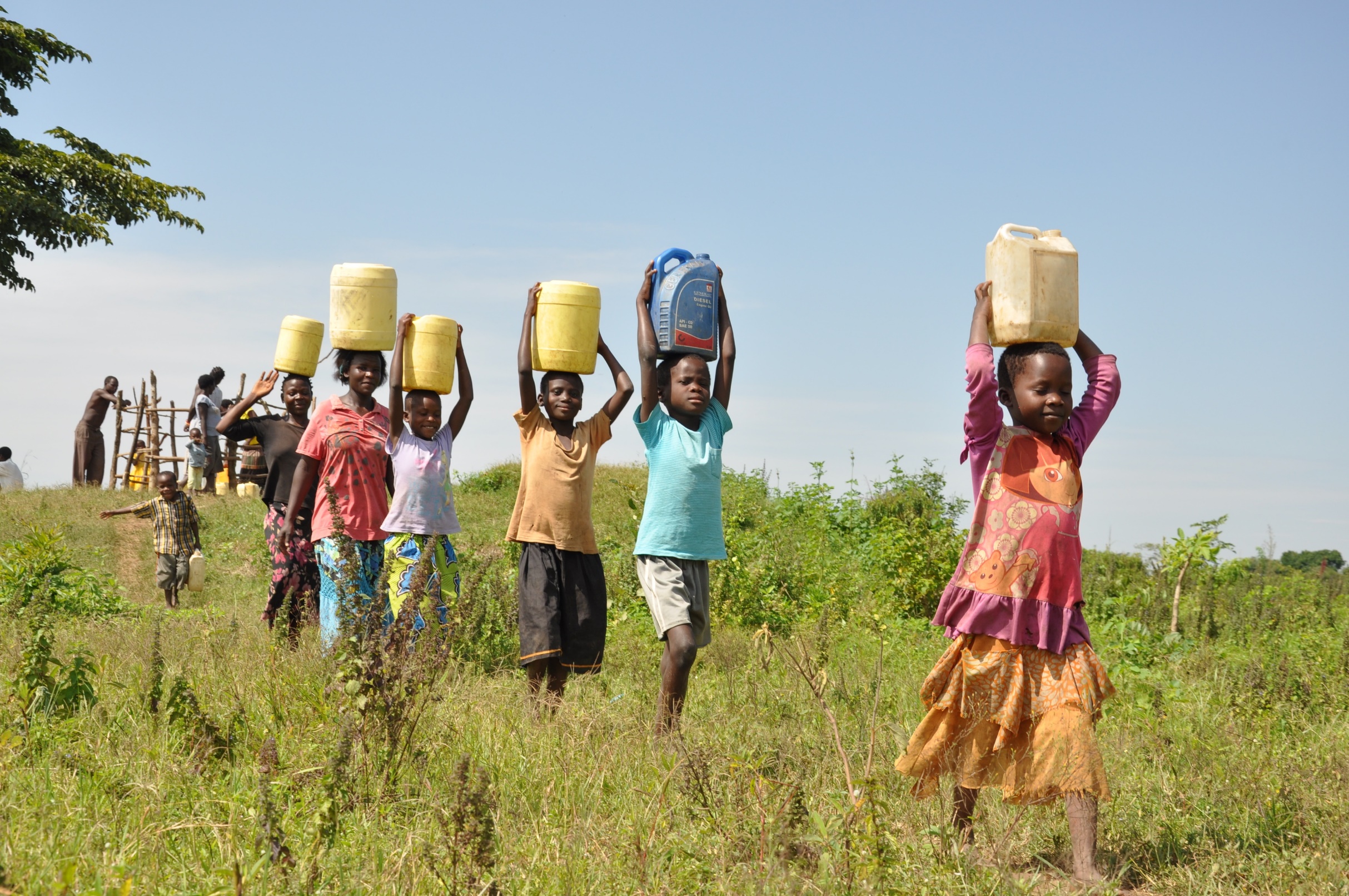 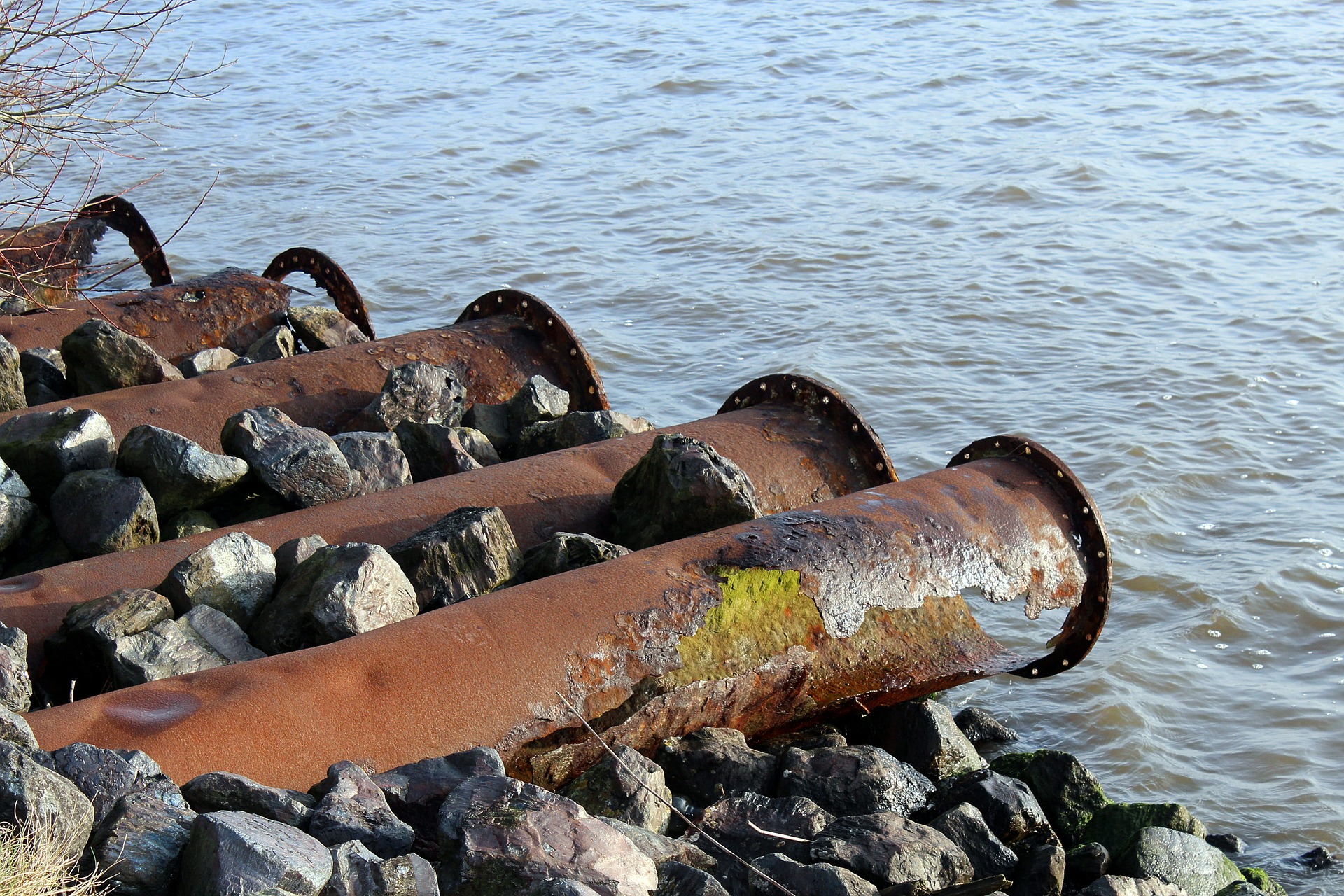 Wasser – das Lebenselixier
oder
der Krankheitsbringer?